Экспорт пиломатериалов. Оптимизация сушильного комплекса на примере реализованного проекта «Вологда лесхоз»
«вологда лесхоз» задачи: - увеличение доходности бизнеса   посредством выхода на экспортные рынки- повышение добавочной стоимости конечной продукции- расширение ассортимента - увеличение плеча доставки пиломатериала
Преимущества от Установки сушильного комплекса:-утилизация отходов от лесопиления на теплоснабжение сушильных камер- увеличение добавочной стоимости на пиломатериалы- расширение рынка сбыта: домостроительные компании, производители мебели, столярные производства
Почему сушильные камеры «Baltbrand»?1. сделано в европе соответствует стандартам ес2. значительный опыт в производстве монтаже и эксплуатации сушильных камер более 15 лет3. удаленный доступ к параметрам работы сушильного комплекса 24/74. возможность посетить производство камер и  увидеть объекты за 2 дня в Латвии 5. ощутимая разница в стоимости наряду с другими европейскими производителями камер
«Вологда ЛЕСХОЗ» - сушильный комплекс
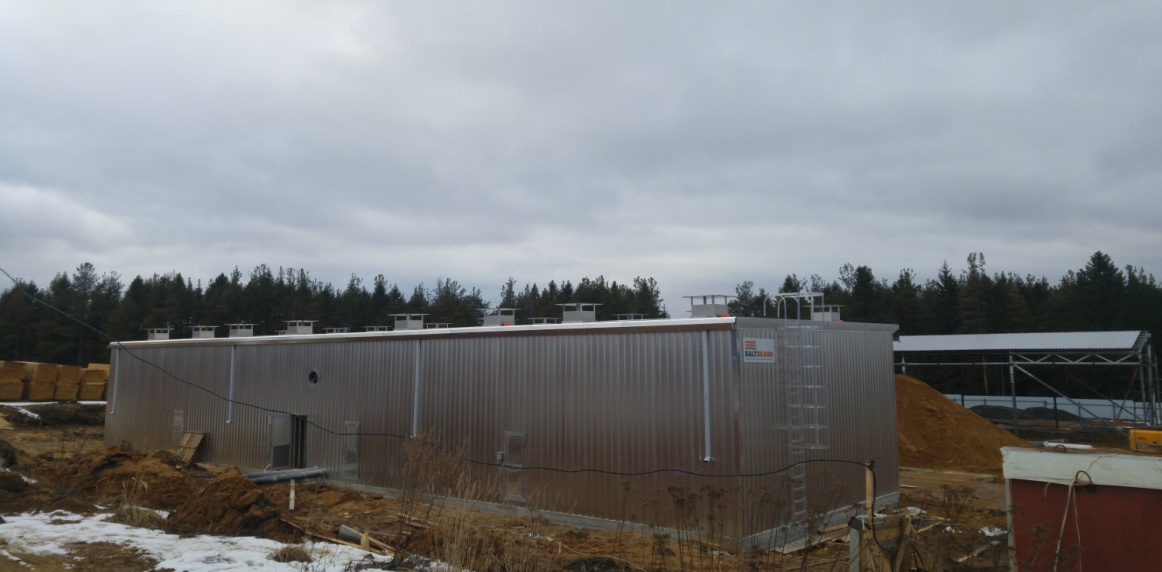 Мы рады видеть вас на нашем стенде 1331.ООО «БалтБРЕНД восток»www.baltbrand.eu www.baltbrand.ruт.+7 905 976 90 13 т.+7 371 26 478 371info@baltbrand.eu